ГОЛОЛЕДИЦА
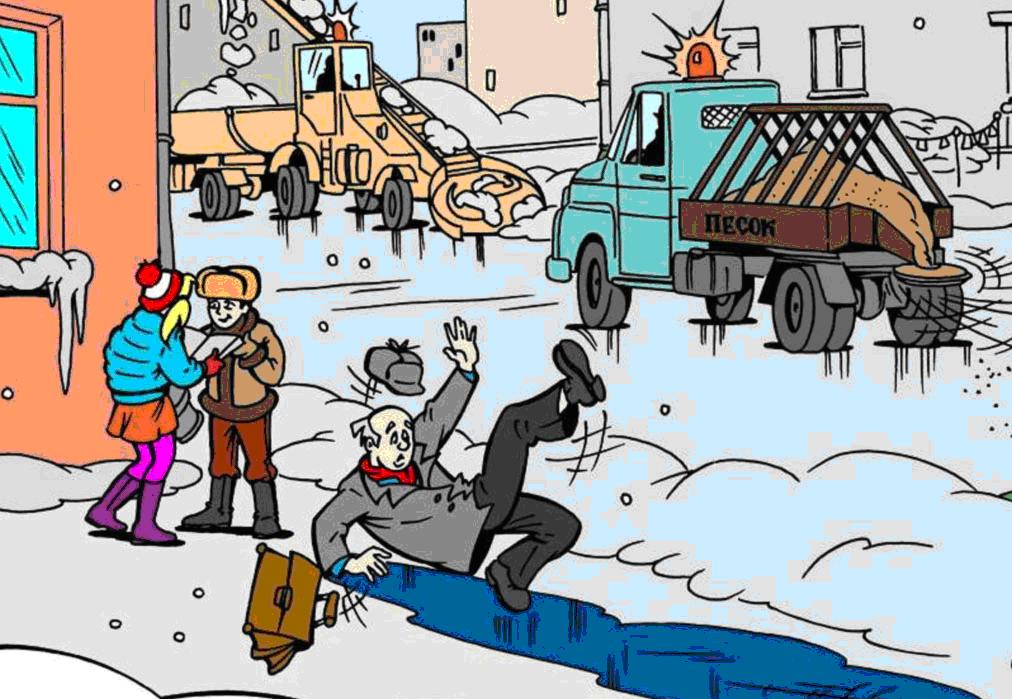 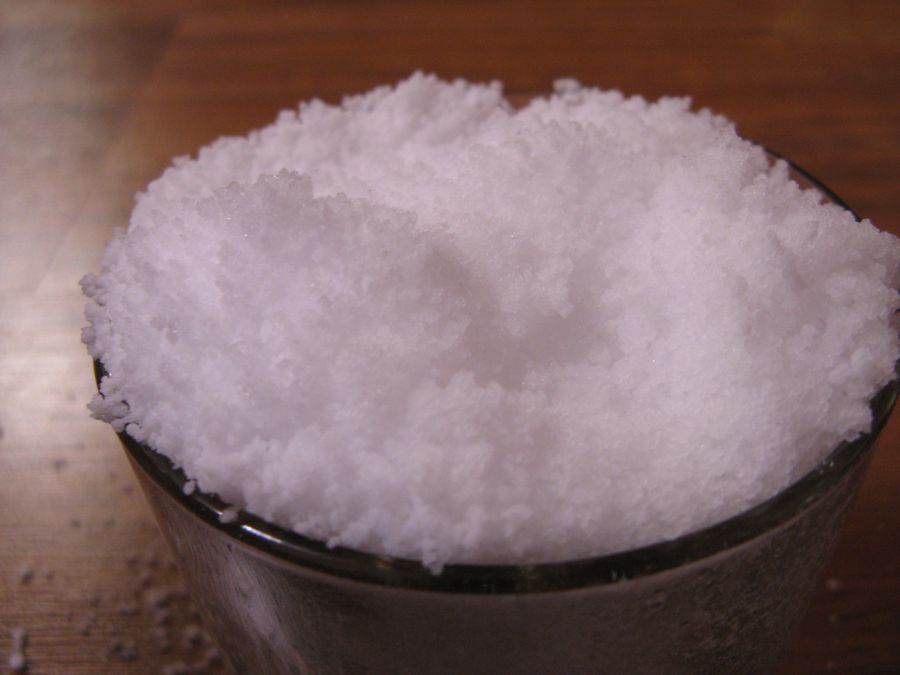 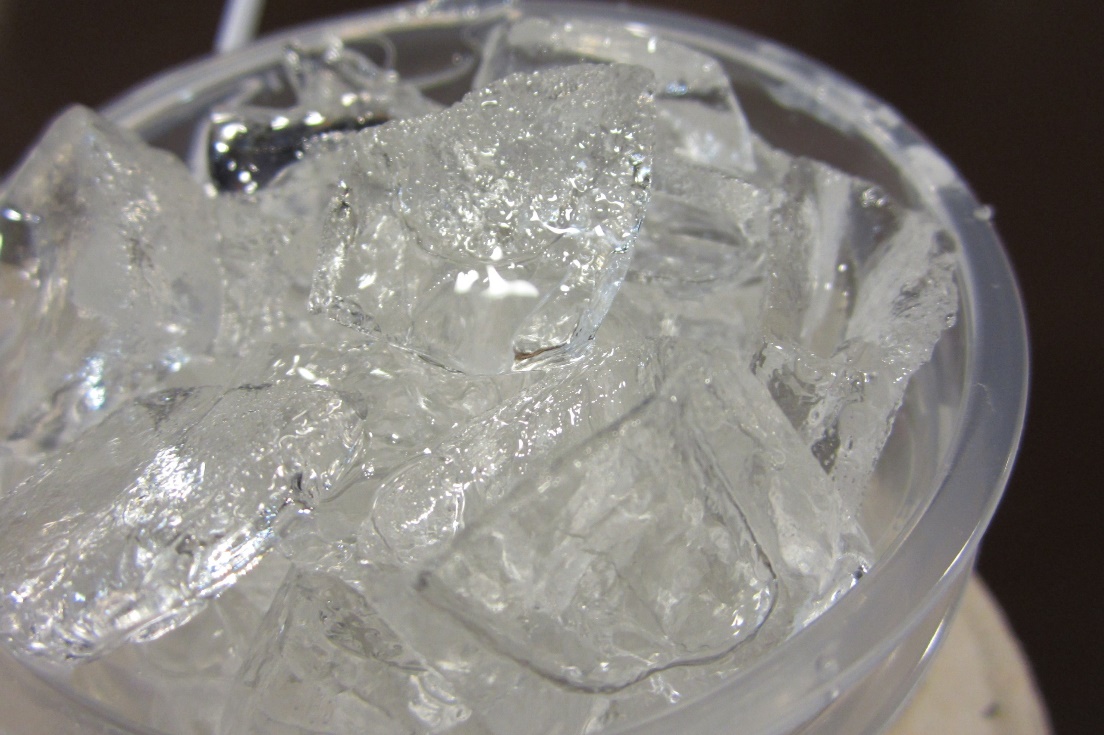 Что нам нужно?
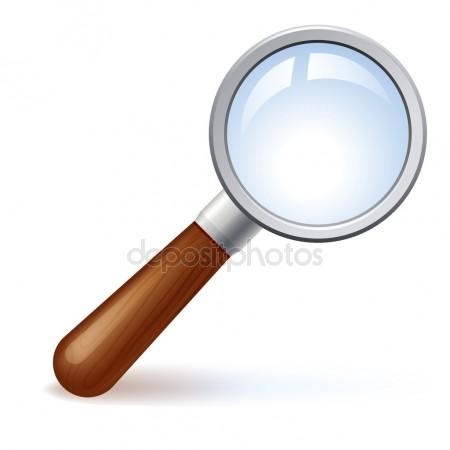 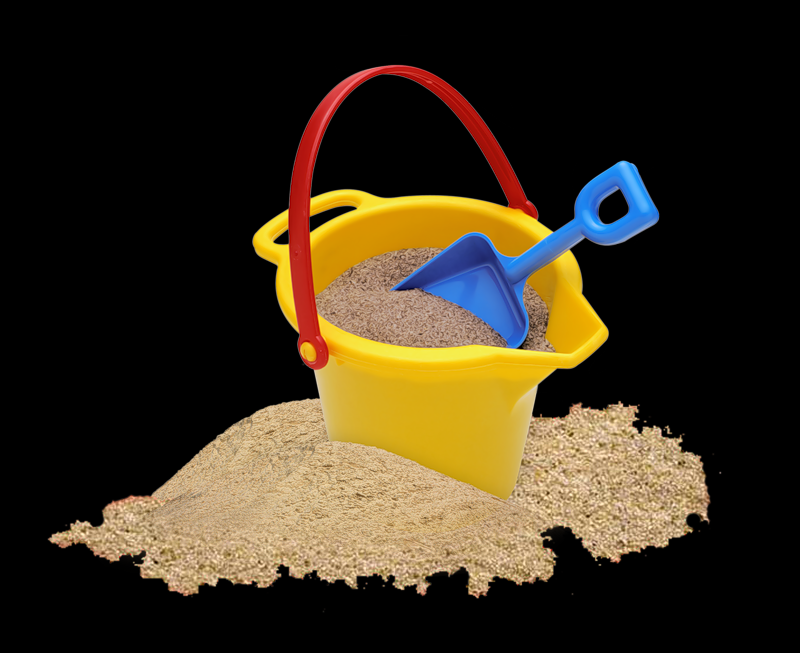 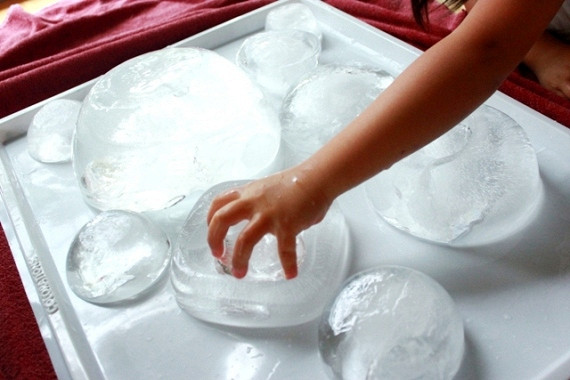 Лед :
твердый, гладкий , холодный
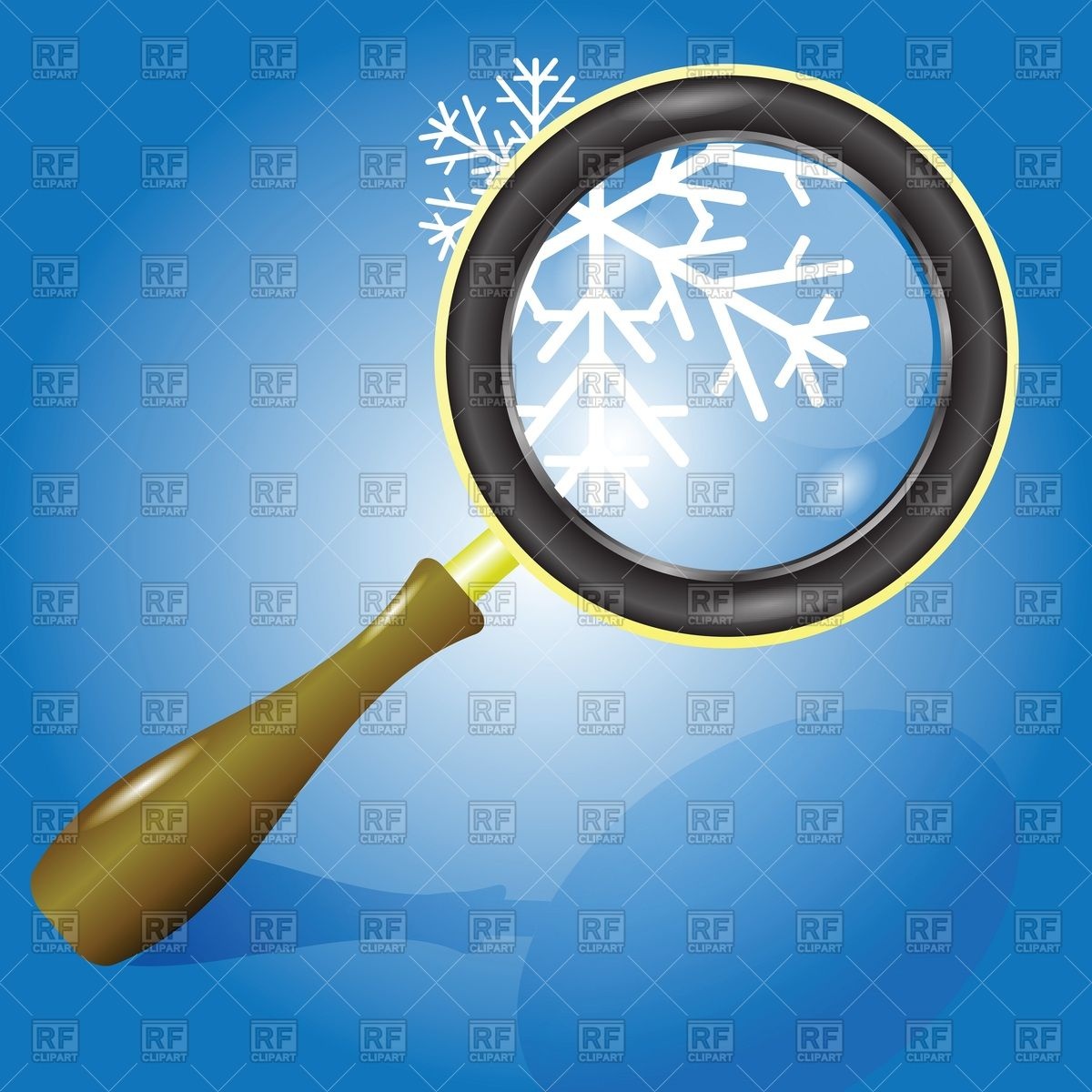 Снег:
Рыхлый, холодный, 
белый
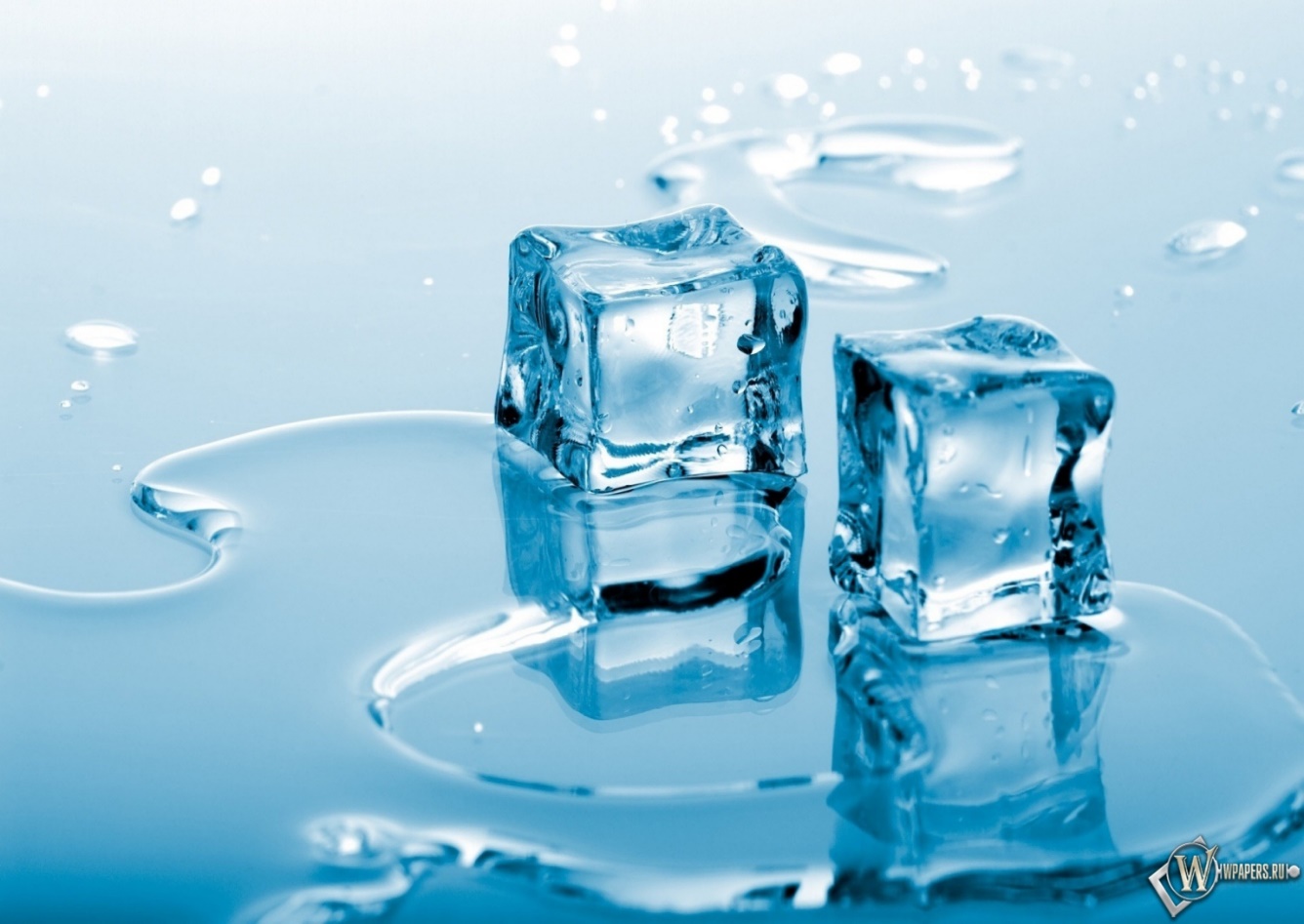 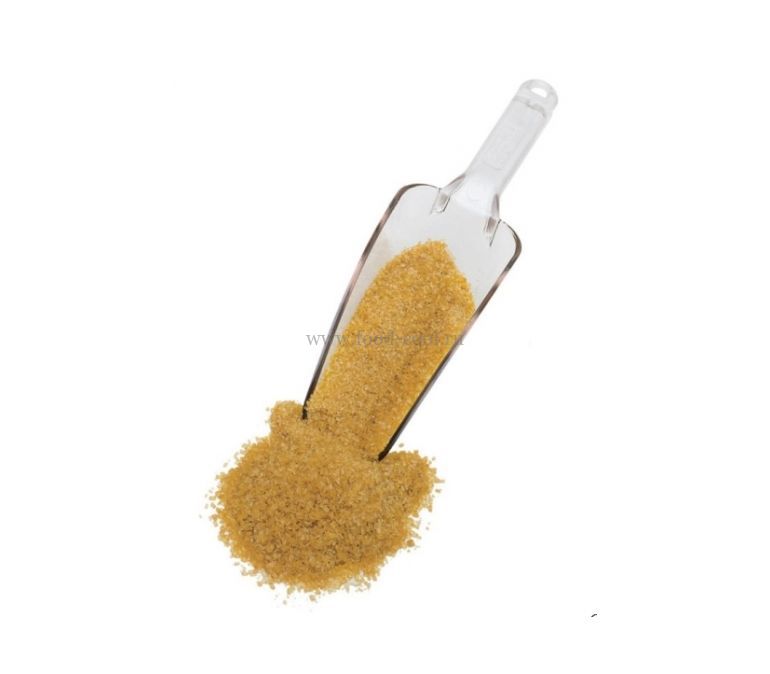 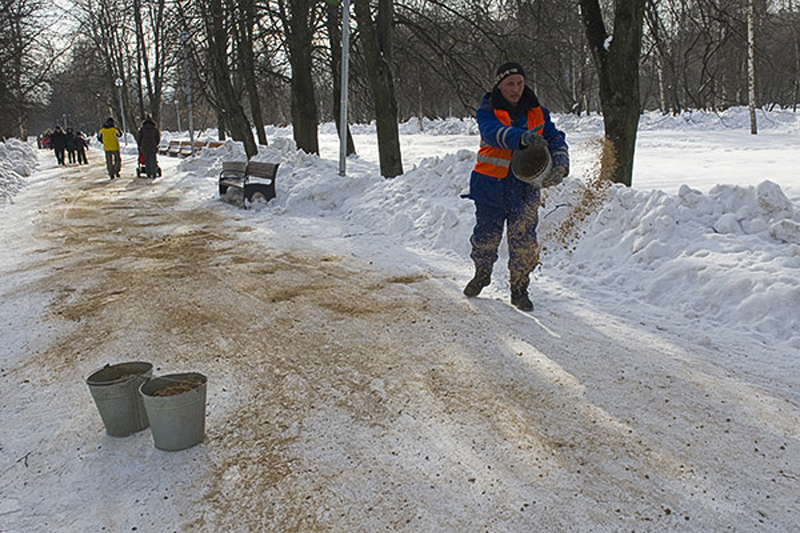